Clare Dinham, Michelle Bales, 
Conservation Officers
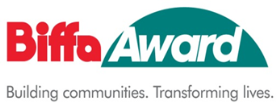 Buglife – ‘Saving the small things that run the planet’
Europe's only organisation devoted to conservation of all invertebrates
Aim to halt the extinction of invertebrates and achieve sustainable populations
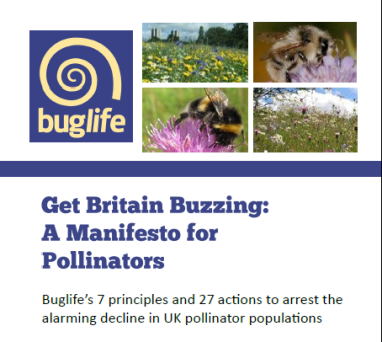 Our pollinators are in trouble, we have a plan!
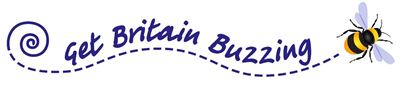 [Speaker Notes: We have a plan, number of projects to reach this]
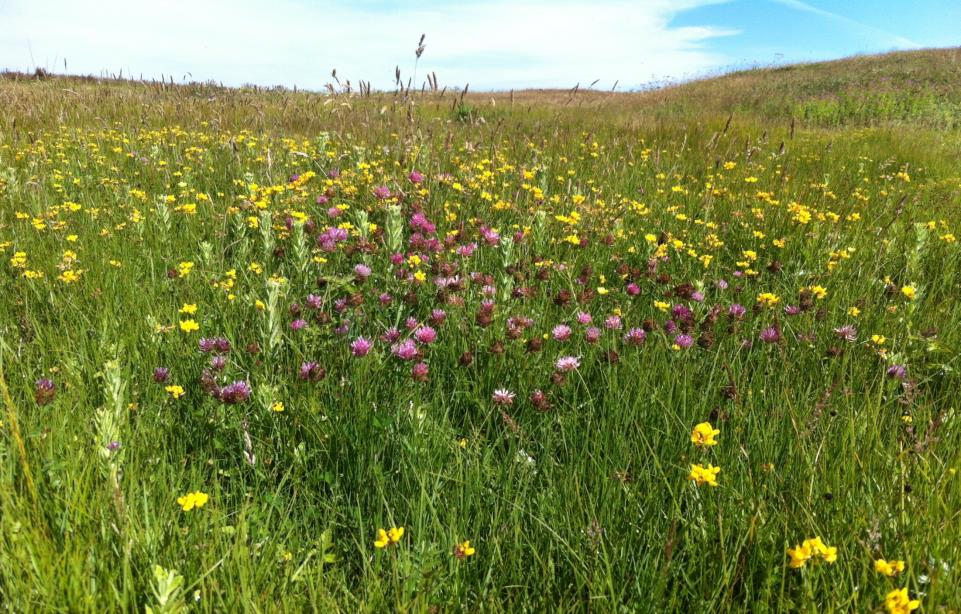 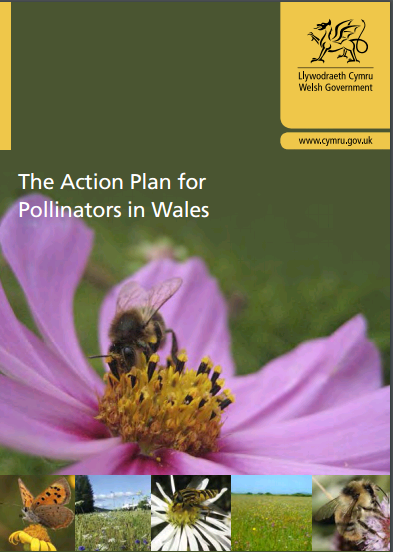 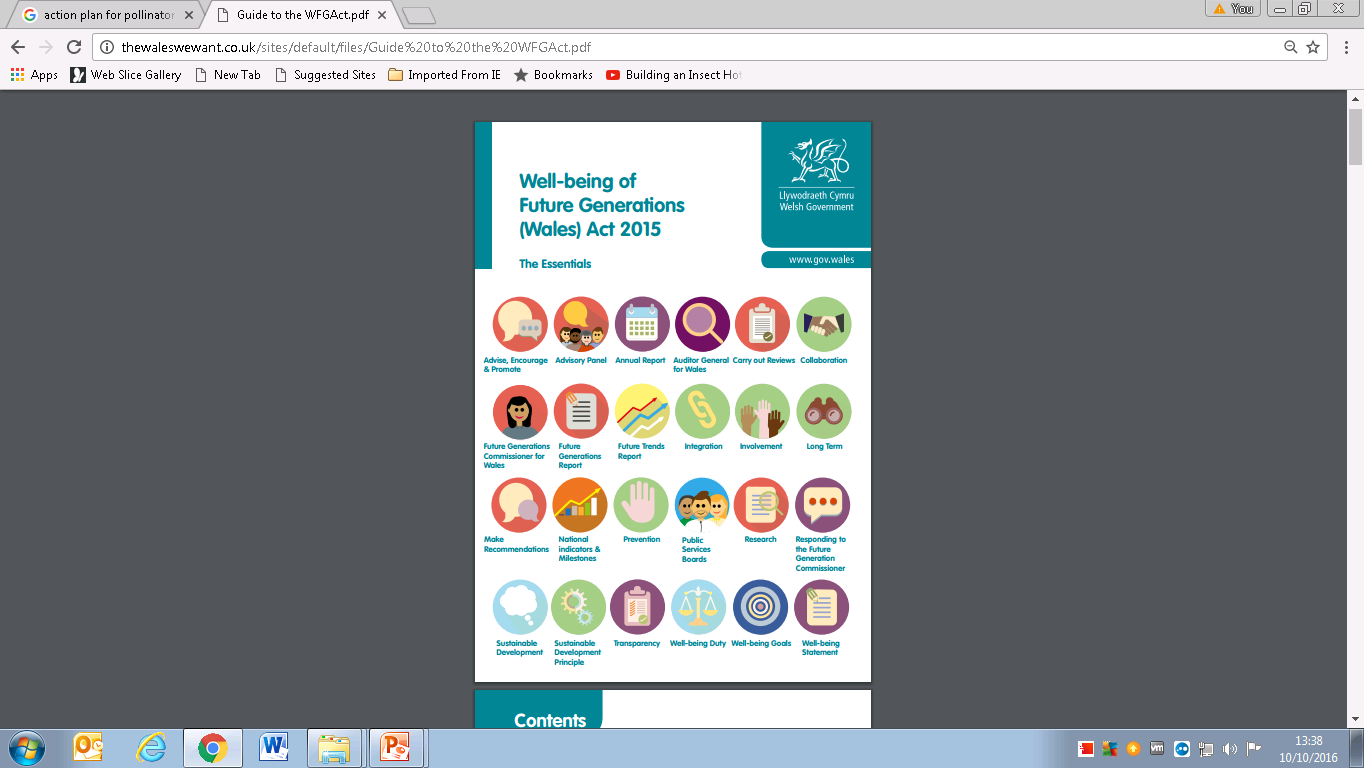 Urban Buzz - Introduction
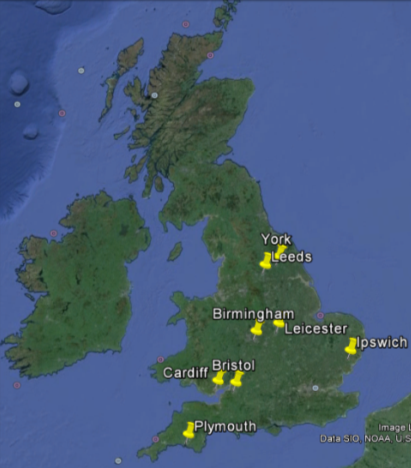 In a nutshell…
8 cities in England and Wales

Creating pollinator habitat in these cities to inspire others to follow lead

Community lead- must suit their needs

Funders: Biffa Award, Garfield Weston Foundation, and Heritage Lottery Fund
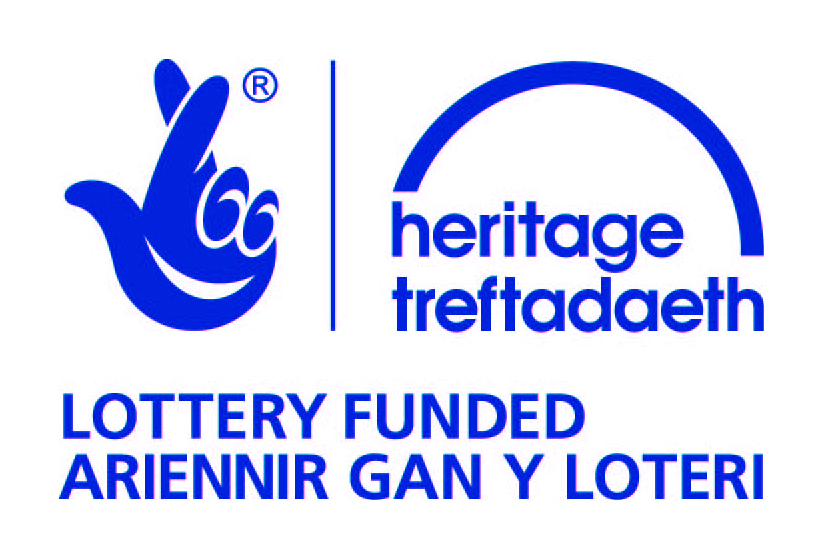 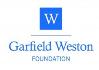 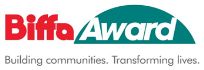 B-Lines
3km wide continuous lines of permanent wildflower-rich habitat

Link together and expand best wildlife areas by enhancing, restoring and creating new habitat

Expanding wildlife sites & stepping stones

Linking with and joining other wildlife initiatives e.g. My Wild City, 
Urban Buzz

Co-ordinated and collaborative work
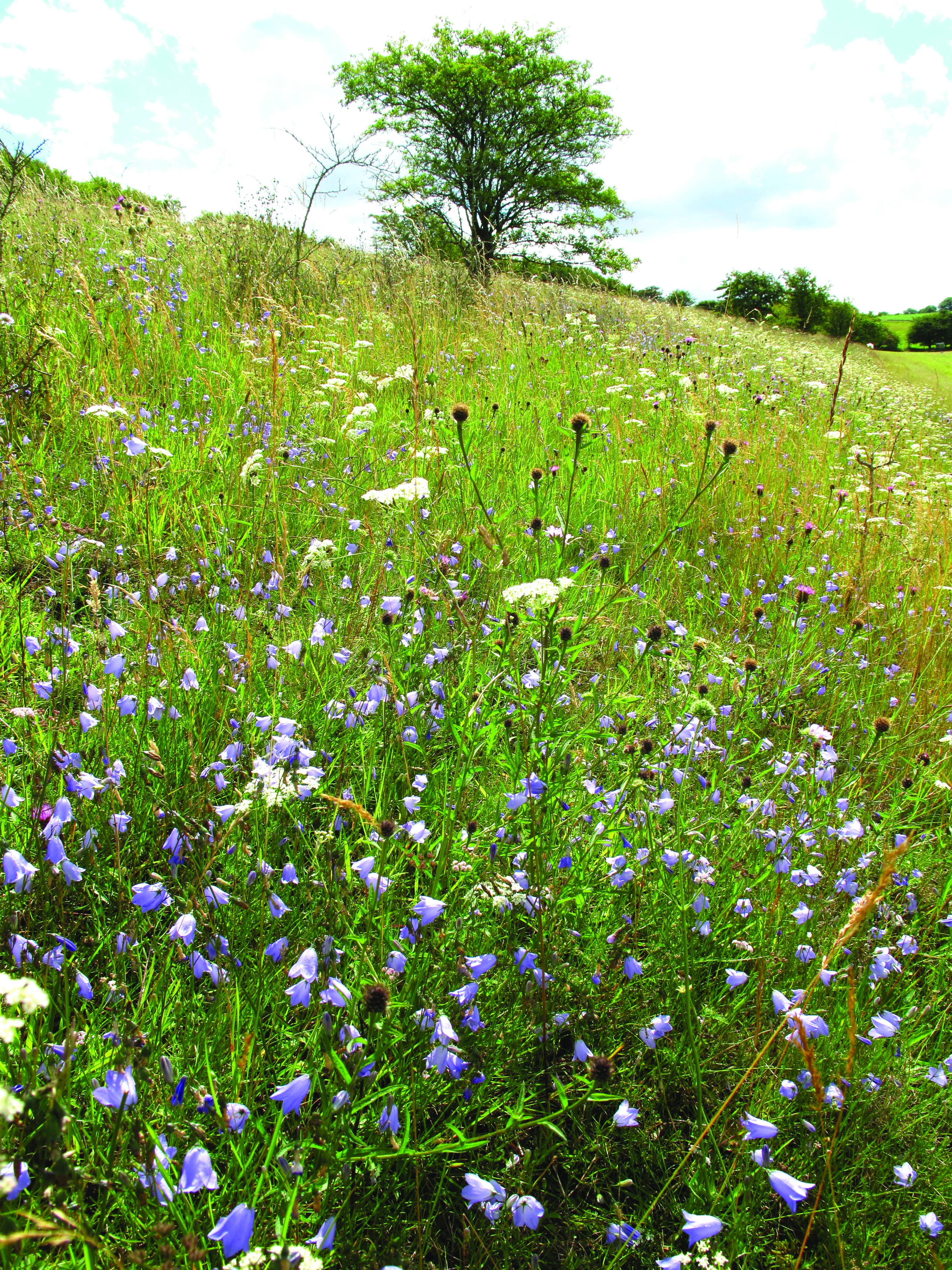 South and West Wales B-Lines
Making a B-Line for London
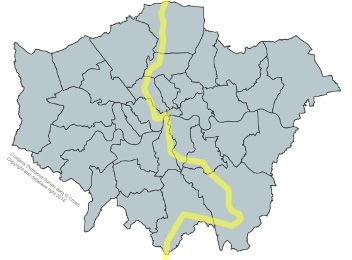 33% green space

14% private gardens
Insect pollinators
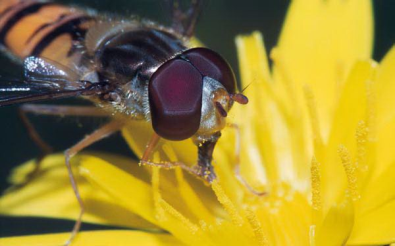 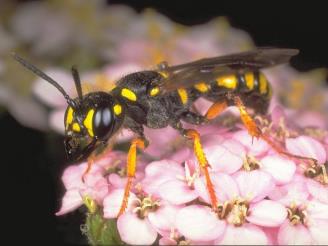 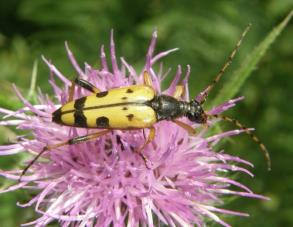 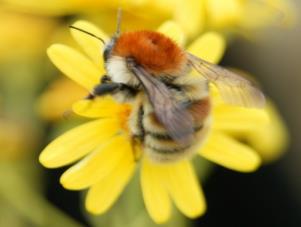 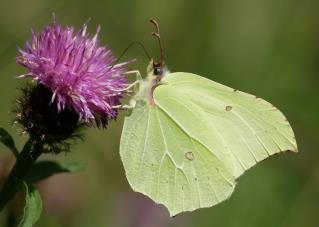 Pollinator requirements
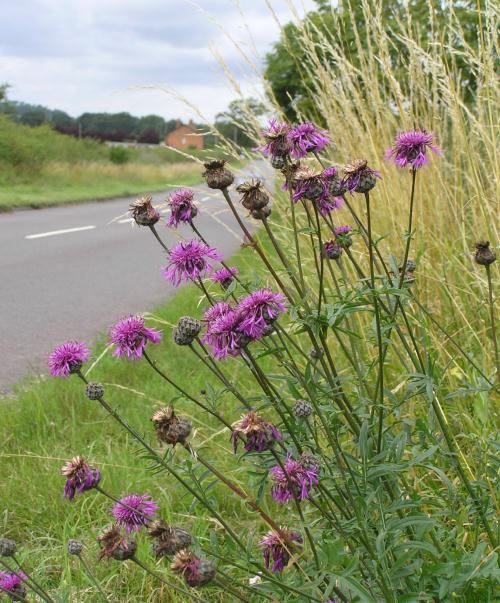 Key considerations

Forage resource

Nesting

Shelter and Over-wintering habitat

Variety of habitats
Urban - managing peoples perceptions…
Opportunities within public green space
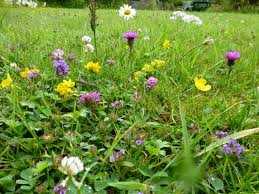 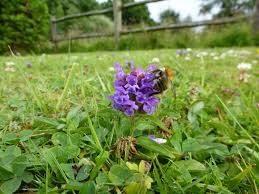 Alternative to amenity grassland where greenspace must be kept short

Self-heal, Cowslip, Red clover, Bedstraws,  Bird’s-foot trefoil, Ox-eye daisy, Buttercups, dead nettles

Can withstand a more frequent mowing regime
Ditches and Ponds
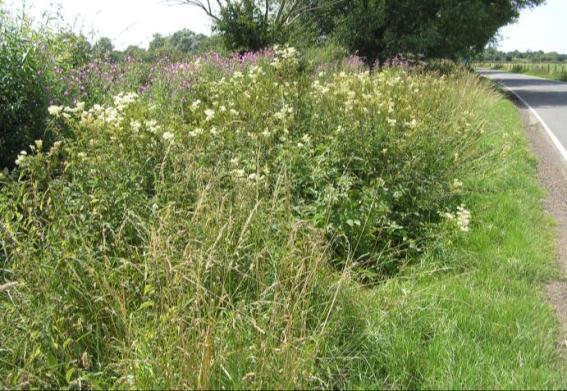 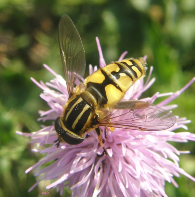 Hoverfly (Helophilus pendulus)
Can provide valuable nesting and forage habitat
Allow some uncut vegetation to remain at all times
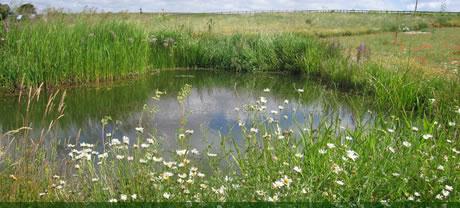 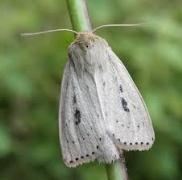 Wainscots
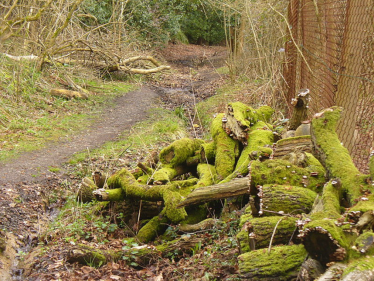 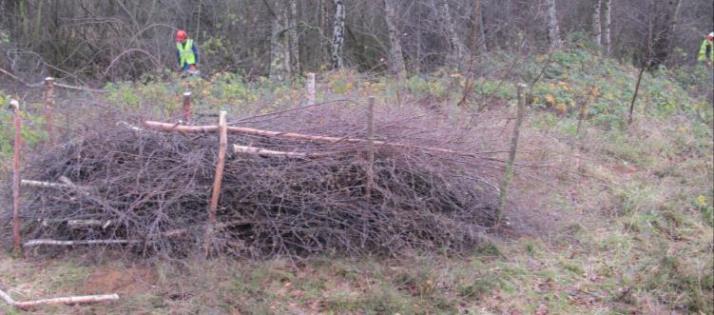 Give a bee a home
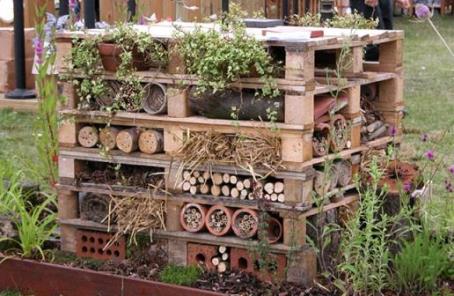 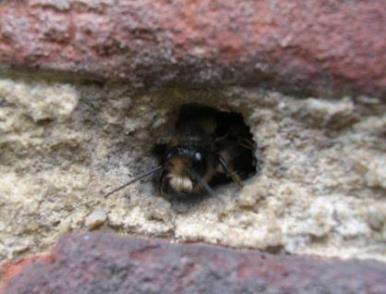 Examples
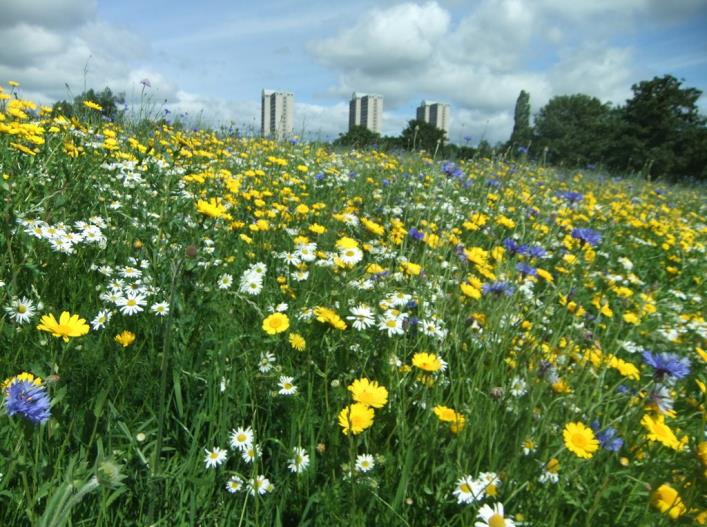 Planting in Parks
Community involved
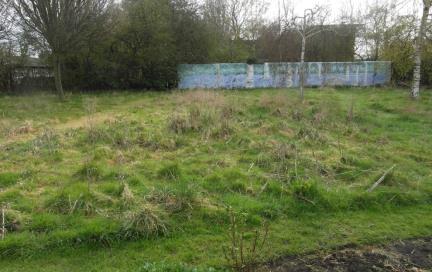 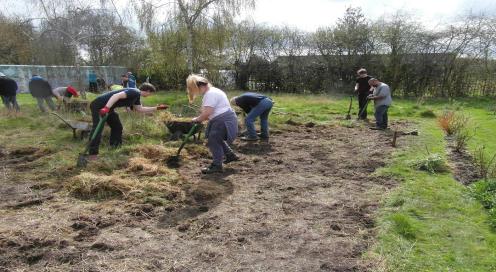 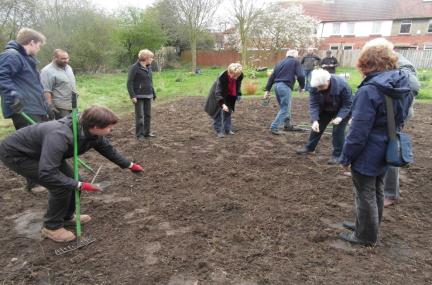 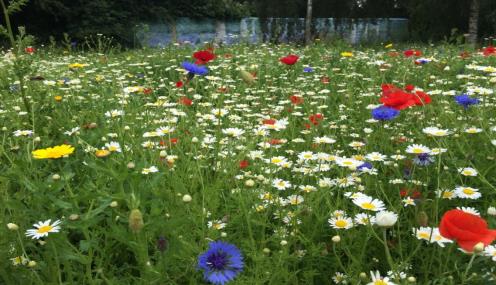 [Speaker Notes: Picture from the P drive]
Long flowering season
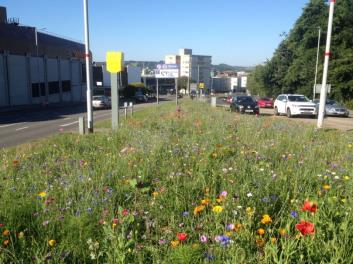 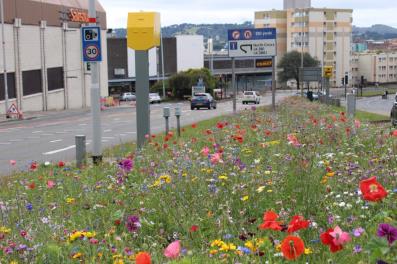 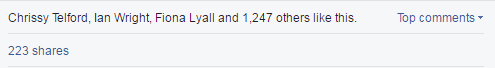 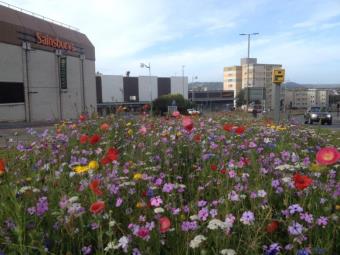 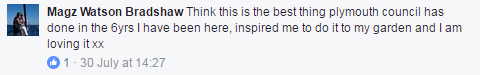 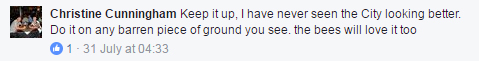 Small scale- Stepping Stones
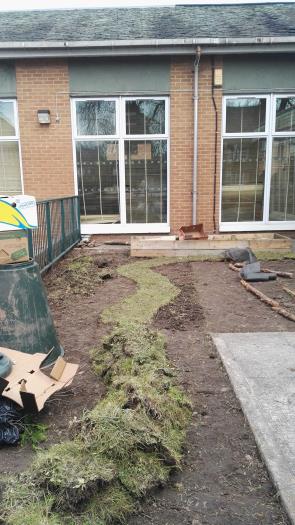 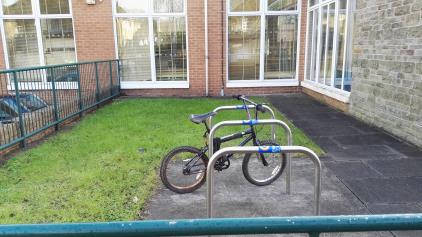 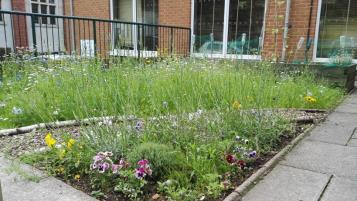 Cemeteries as schools green space
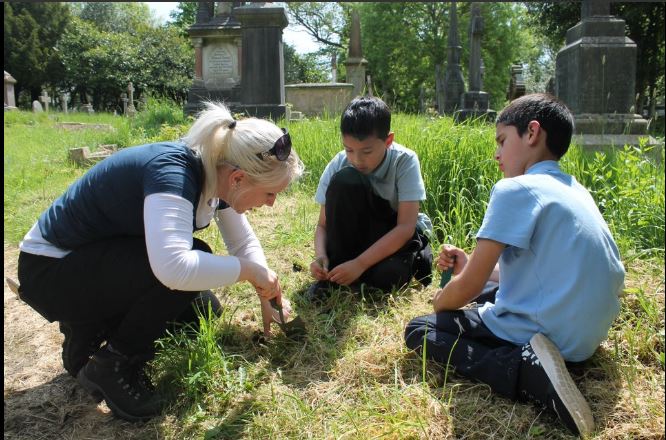 Enhancing sites
Urban Planting in city centres
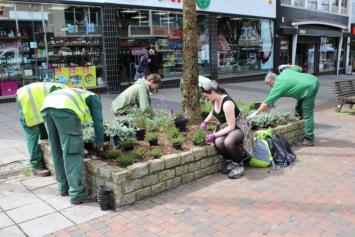 High profile
Very urban
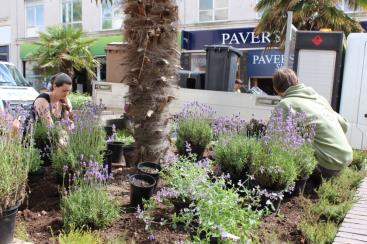 Low maintenance
Multi purpose
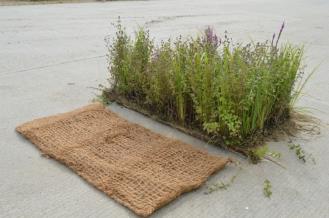 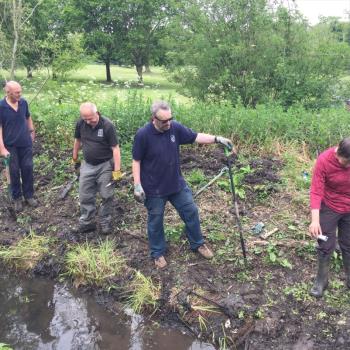 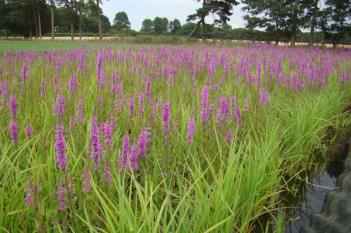 Coir mats-
Reduce river erosion and increase forage for pollinators
Nesting sites
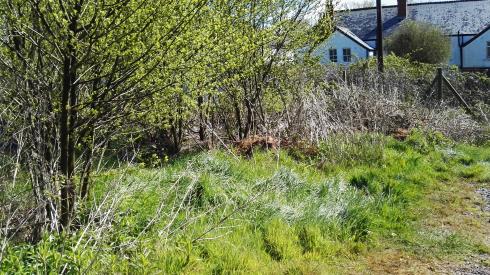 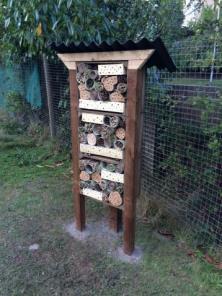 Bee banks




Bug hotels




Scrub/ hedging/ hollow stemmed plants
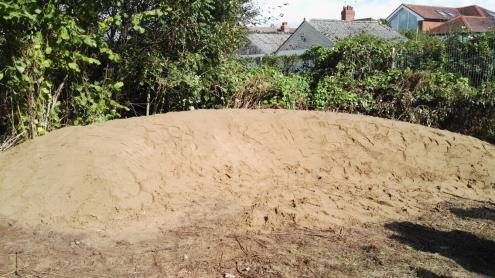 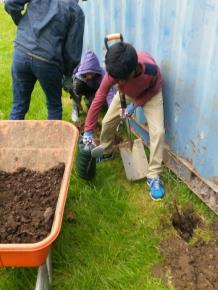 Multiple habitats
Bee bank
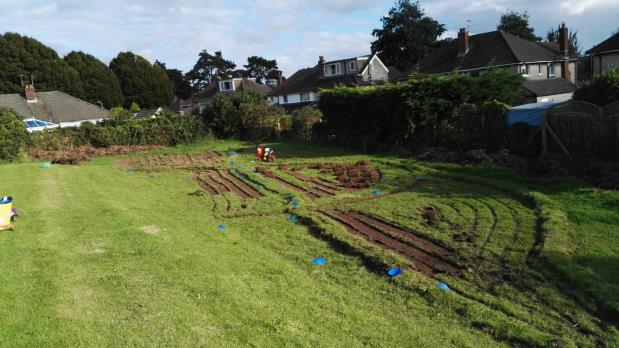 Meadow
Scrape
Woodland
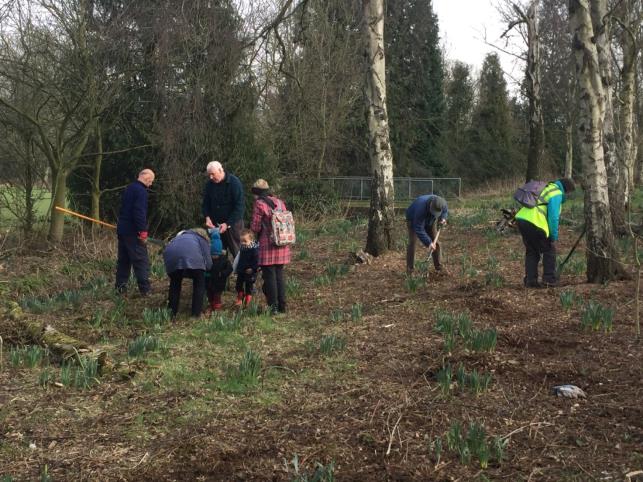 In Cardiff-

Targeted planted for White letter hairstreak
Management plans
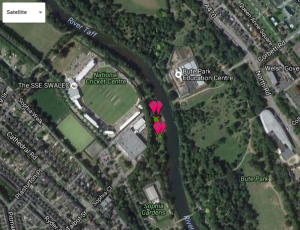 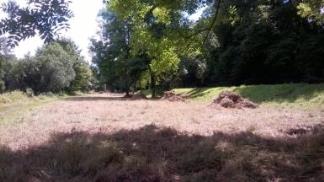 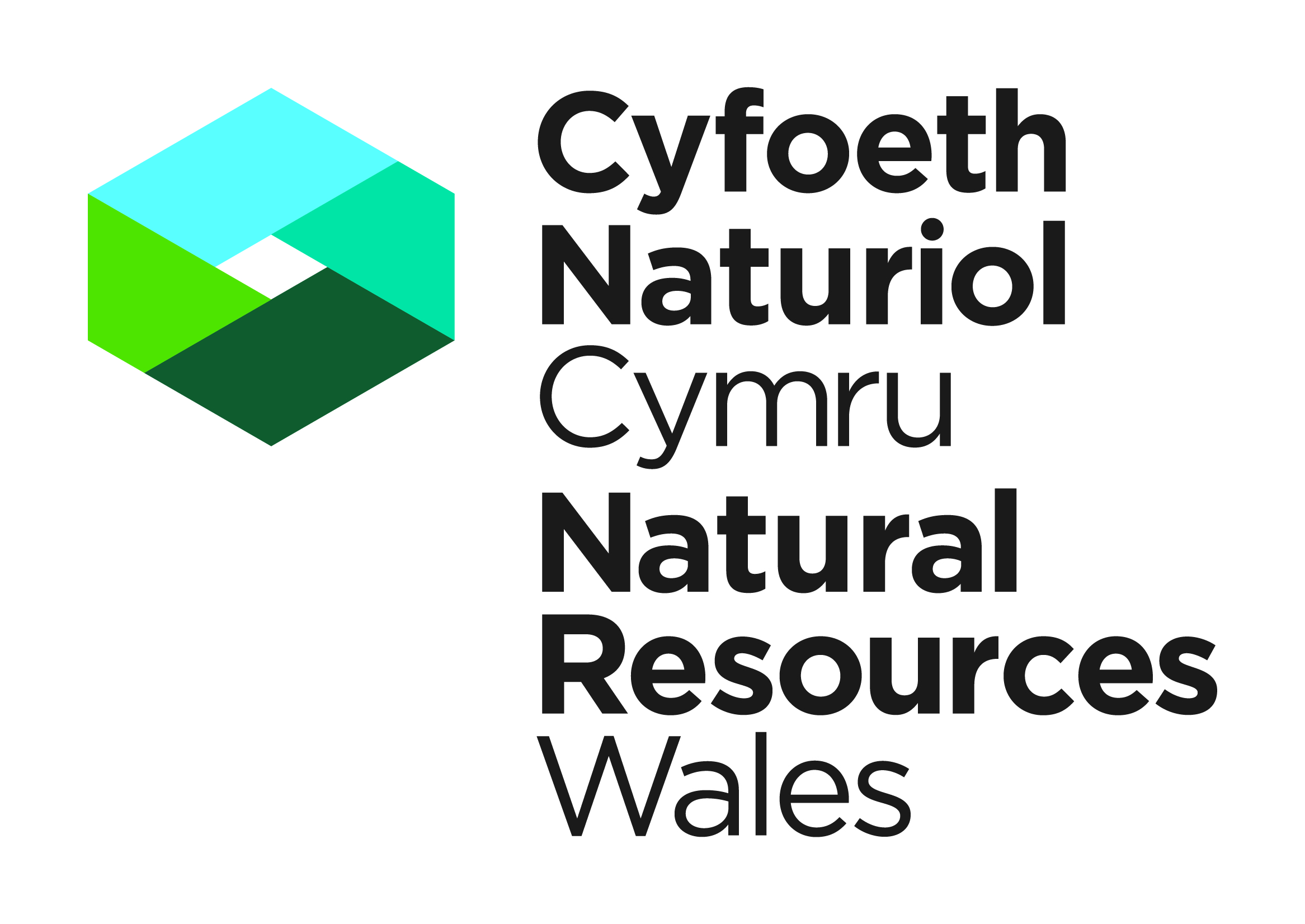 Green roofs
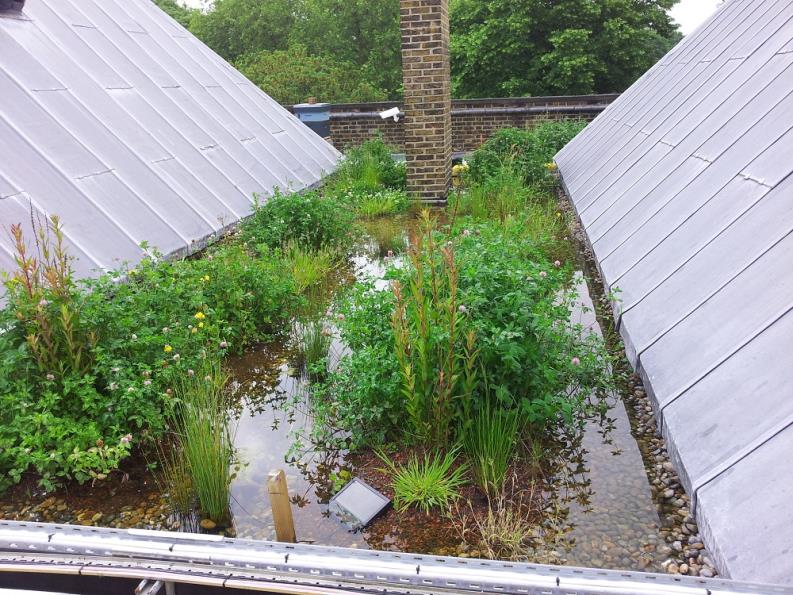 Green roofs
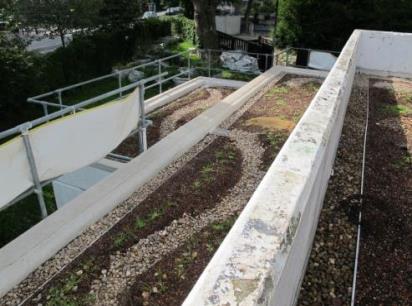 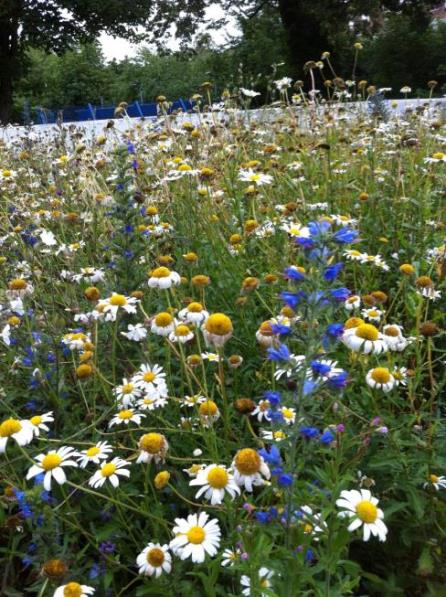 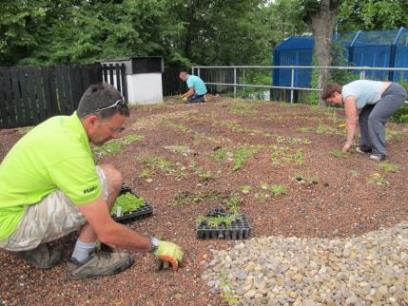 Green roofs
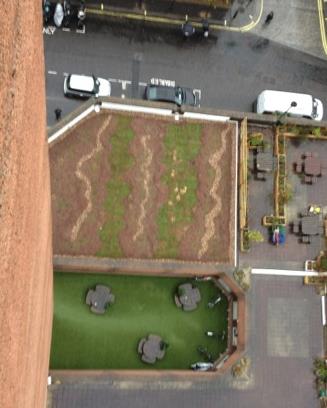 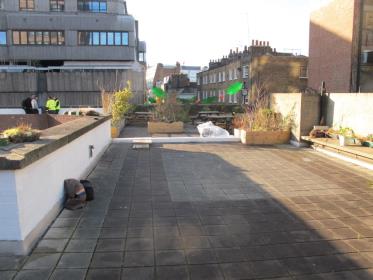 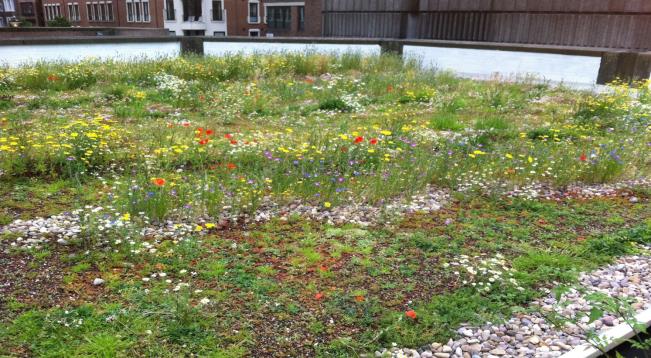 Urban Buzz- Green roofs
Bute park green roof
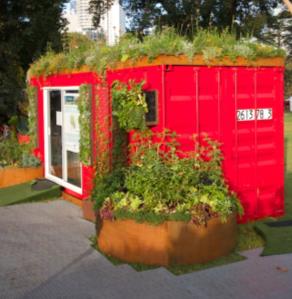 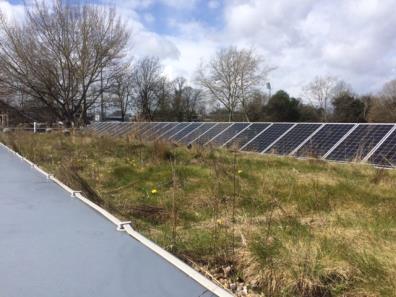 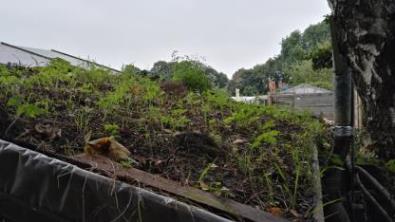 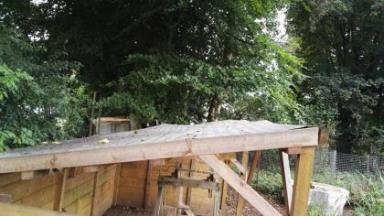 Small scale on shed roofs
Green roofs
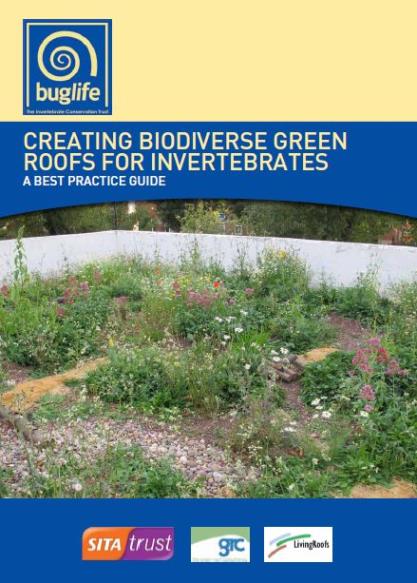 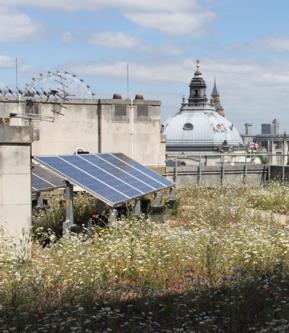 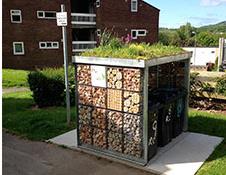 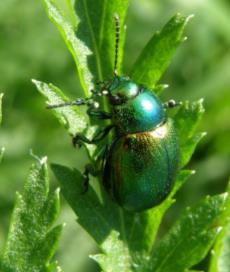 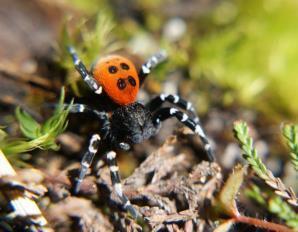 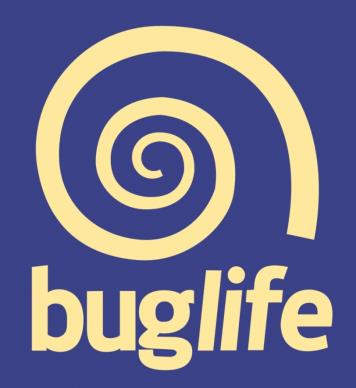 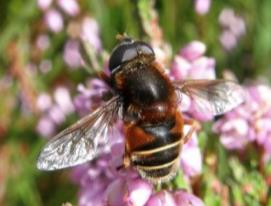 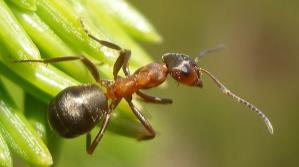 Clare.dinham@buglife.org.uk
Michelle.bales@buglife.org.uk
www.buglife.org.uk Tel: 07464 828 626	@buzz_dont_tweet

Buglife is a registered charity at Bug House, Ham Lane, Orton Waterville, Peterborough, PE2 5UU
Registered Charity No: 1092293, Scottish Charity No: SC040004, Company No: 4132695
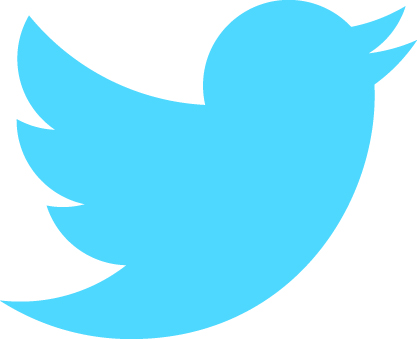